Event Detection Via Communication Pattern Analysis
Flavio, Jon, Ravi, Mohammad, and Sandeep
Presented By:
Muthu Chandrasekaran
Published in AAAI 2014
The Outline
Big Picture
Contributions
Approach
Results
Discussion
Event Detection Via Communication Pattern Analysis
2
Rise of Social Media
Social media is a Phenomenon
Uses of Social media
“Narcissism” – Sharing your own news/creating information
Marketing – Promoting a business venture
Enabling Narcissism through Marketing – Pic Stic (my start-up!)
Reporting – Sharing others news/events
Etc
Tapping into social media feeds is a challenge – why?
Event Detection Via Communication Pattern Analysis
3
Real-time Event detection
What is an “Event”?
A football game
Whatever Miley Cyrus does..
Release of the Apple watch
Elections / Political protests
Natural Disaster 
How do you detect an event through social media?
People talk about them
Share others news/video etc
How would a computer differentiate an “Event” from other posts?
How does the user’s behavior change when an event occurs?
Event Detection Via Communication Pattern Analysis
4
Event detection	contd..
User Behavior during an event
Reporting by participants AND observers
Coordinating/communicating between participants 
Expression of collective sentiment 
..
..
..
Few people still talk about themselves even when there’s an earthquake out there!!
Event Detection Via Communication Pattern Analysis
5
Twitter Problems
140 character limit
Diverse languages
Noise (fake news/sarcasm)
Fast-evolving linguistic norms – YOLO, SELFIES
Acronyms

NLP for “TLP” is complex!
Event Detection Via Communication Pattern Analysis
6
Authors’ Contributions
Detect real-time events from tweets
Classify events based on tweet sentiment 
ALL WHILE USING ONLY non-textual features

Advantages:
Robust 
Language-independent
Understand user behavior in Social Media websites
Event Detection Via Communication Pattern Analysis
7
Pressing Questions
How to identify new developments with only non-textual features?
How do these new developments influence user tweets?

Non-textual Features?
Raw numbers of tweets and retweets
Event Detection Via Communication Pattern Analysis
8
Approach Abstract
A linear classifier for classifying a tweet as an “event” or otherwise
Study user behavior during “events” and “non-events”
Explain the behavior through a model.. i.e. find the 
Balance between creating new information and forwarding existing information
Level of communication between individuals
Event Detection Via Communication Pattern Analysis
9
Finally, the Data!
3 episodes (of varying lengths)
2010 Soccer World Cup (1-month)
2011 Academy Awards
2011 Super Bowl

Key:
Nested Sub-events (eg. games > goals) are known (with time-stamps)
Strong user involvement observed (incl. emotions and active communication)
Supporting divergent outcomes
Event Detection Via Communication Pattern Analysis
10
The Approach
The World Cup example
1 month long 
Short intense sub-events (eg. Brazil Vs Argentina game)
Shorter sub-sub-events (eg. Brazil scores a goal) and so on…

Consider levels of user communication during these sub-events 
What ppl say in the lead up to a big game?
Or right after a team scores a goal?
Event Detection Via Communication Pattern Analysis
11
The Approach
Secondary information
Retweets (forwarding of information)
Operating on top of base-level tweets

Primary information
Base-level of tweets (new information)
Event Detection Via Communication Pattern Analysis
12
The “Heartbeat” Pattern
During an intense sub-event:
Primary information starts appearing 
Secondary information generation diminishes

Right after an intense sub-event:
Primary information generation diminishes
Secondary information generation at an elevated rate
Event Detection Via Communication Pattern Analysis
13
The “Heartbeat” Pattern
Detecting Sub-events:
Several spikes in tweet volume – not very discriminating!
Tracking balance between Primary + Secondary tweets – more meaningful!
	Simultaneous peak in primary and drop in secondary info & viceversa
	Extent of peak & drop measures intensity of sub-event

Authors build a mathematical model to capture the “heartbeat” pattern
Event Detection Via Communication Pattern Analysis
14
The Model
Absence of an “unusual” event:
Every user has the same probability of tweeting/retweeting

Occurrence of an “unusual” event:
Each user becomes “interested” independently by flipping a coin
“interested” user – tweet/retweet about event before tweeting anything else

This simplistic model naturally produces the “heartbeat” pattern
i.e. generates aggregate behavior observed in temporal vicinity of sub-events
Intuitively, “interested” folks need to tweet new info before becoming able to retweet already-shared info
Event Detection Via Communication Pattern Analysis
15
Experimental Setup
Dataset:
From the Twitter Firehose – ALL tweets in Twitter!
Tweet (meta-info):
Text, geo location of tweet and user, time-stamp, tweet response to a tweet
Tweet Text:
Special tokens: @username, #hashtag
During the period of interest: 
> 100M tweets a day!
Total of 10s of Billions of tweets
Map-reduce for distributed processing
Event Detection Via Communication Pattern Analysis
16
Data Recap
3 major events:
2010 Soccer World Cup (1-month)
2011 Academy Awards
2011 Super Bowl

Broad spectrum of social episodes
Geographic localization (city to country)
Different time periods (Single day to almost half a year)
Multiple sub-episodes (world cup) vs. single episode
Different Genre (sporting and entertainment)
Event Detection Via Communication Pattern Analysis
17
Data Collection
Features:
Timeline – start and end time of episode
Events – all events in an episode incl. features for each event (key event)
All events had at least 1 person denoted by first and last names
Hashtags – list of all hashtags referring the episode
Tweets without hashtags ignored (claimed to not have a great impact)
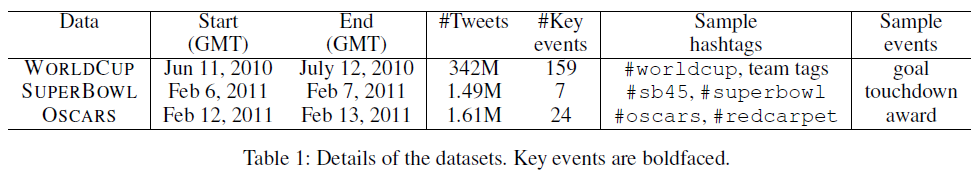 Event Detection Via Communication Pattern Analysis
18
Data Collection
Active Users: 
Used at least 10 episode-related tags during at least 1 of the sub-episodes
Manually examined for bots, if tweet-count was higher than a threshold

Extract from the twitter gen-pop:
Volume of tweets
Word-usage frequency etc.

2 kinds of social interactions:
Retweeting
Replying
Event Detection Via Communication Pattern Analysis
19
Dataset Assembly
World Cup Example:
Soccerstand.com
64 games
Non-key events: 253 yellow cards, 17 red cards
Each of the 32 countries has a hashtag
Event Detection Via Communication Pattern Analysis
20
Key Events & Tweet Volume
World Cup Example:
105 min
Good co-relation between absolute time and time divided by no. of tweets
Notice drop during half-time!
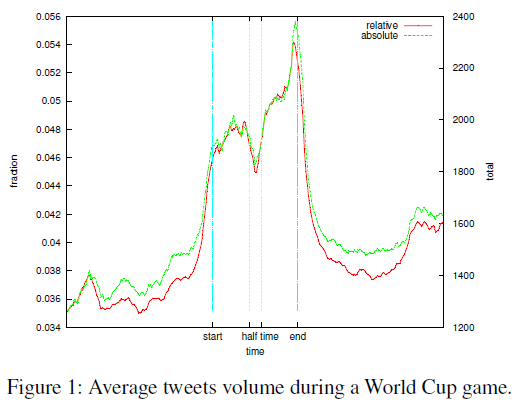 Event Detection Via Communication Pattern Analysis
21
Info. production Vs. Social Interaction
Communication Pattern:
Avg num of messages replied to during a game
Relative numbers are mirror image of that in fig.1
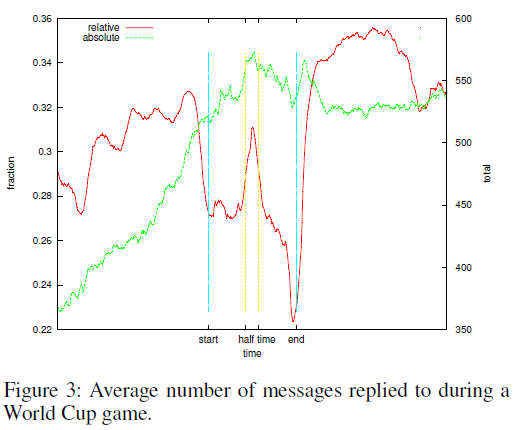 Event Detection Via Communication Pattern Analysis
22
Info. production Vs. Social Interaction
Digging deeper into a sub-event:
A goal.. See the heartbeat pattern emerging!
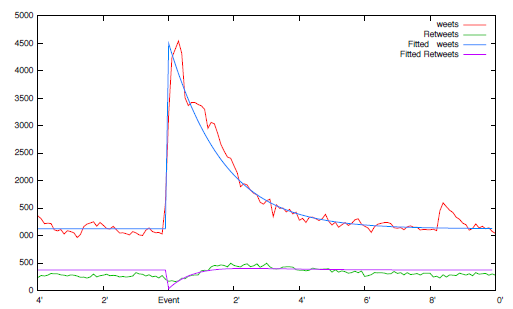 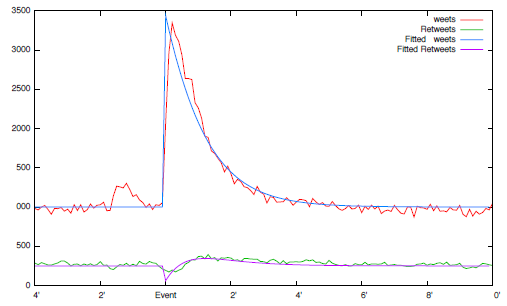 1st Goal Brazil Vs North Korea
1st Goal Mexico Vs Argentina
Event Detection Via Communication Pattern Analysis
23
Event Detection
Finding key events using just tweet and retweet counts:
A simple logistic regression approach
Pinpoints goals with a precision of 15 seconds!
Plenty of information in non-textual features
Pattern of tweeting plays an important role in accuracy of prediction

Specs:
159 positive instances (15 sec intervals)
38070 negative instances 
	(no key-event during this time)
Results:
16 false negatives and 17 false positives!
5-fold cross validated error – 0.197%
Matthews co-relation coefficient – 0.707
Event Detection Via Communication Pattern Analysis
24
Event Labeling
Find out who is playing - Team A, Team B 
non-text features
Find out which team won – Team A or Team B?
Will need info on supporters of A and B
Relaxed the non-text constraint
Tweet volume heavily skewed toward winners

Results:
20-sec window
Classifier error rate – 19.8%
Event Detection Via Communication Pattern Analysis
25
Discussion
Twitter is a powerful medium
Non-textual features like tweet and retweet counts are useful indicators
The “heartbeat” phenomenon – tweeting patterns
Mathematical model to explain such a phenomenon
A simple classifier was enough to detect key events using only non-textual features 
Performed much better than baseline methods (without having to use complicated NLP)
Event Detection Via Communication Pattern Analysis
26
Questions ???
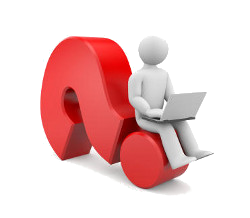 Thanks for listening!